HOW TO MAKE PAYMENT BY ROVOLUT
(if automatic payment is not working)
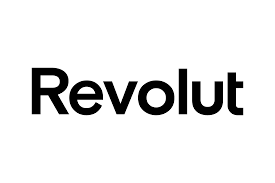 MRU Student house Administration
MAKING FIRST MANUAL TRANSFER
When you reach payment part in MRU Student house reservation/ payment system and choose Revolut option you will see this window:
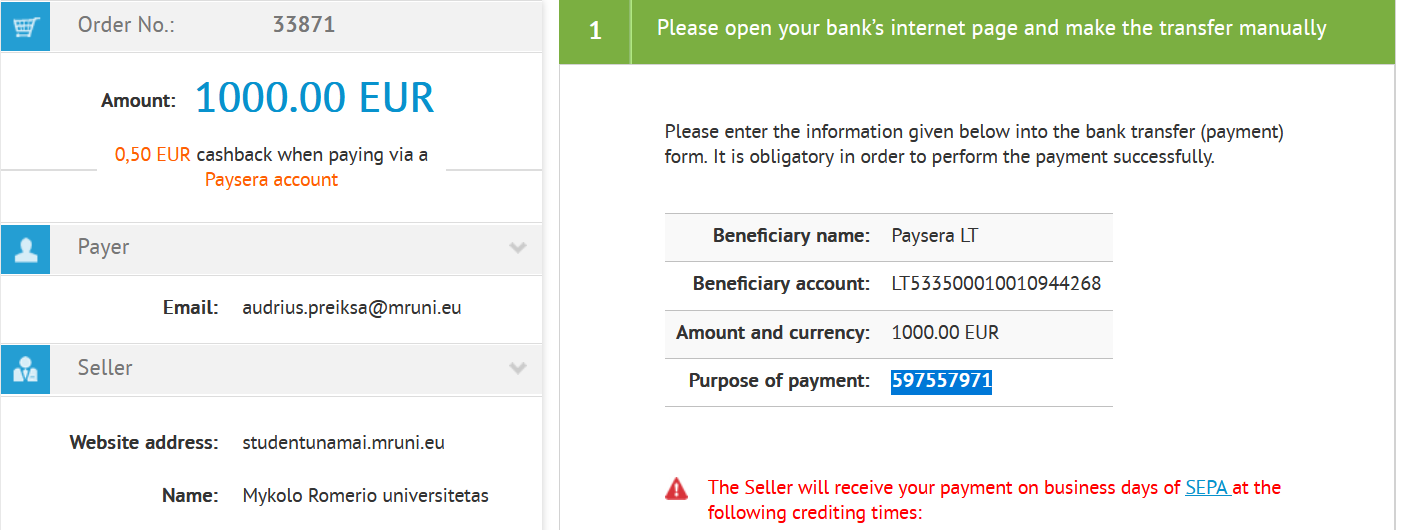 MRU Student house Administration
MAKING FIRST MANUAL TRANSFER
PLEASE NOTE THAT BENEFICIARY IS NOT:
“MYKOLAS ROMERIS UNIVERSITY”


BUT A MEDIATOR BANK- Paysera LT
When you reach payment part in MRU Student house reservation/ payment system and choose Revolut option you will see this window:
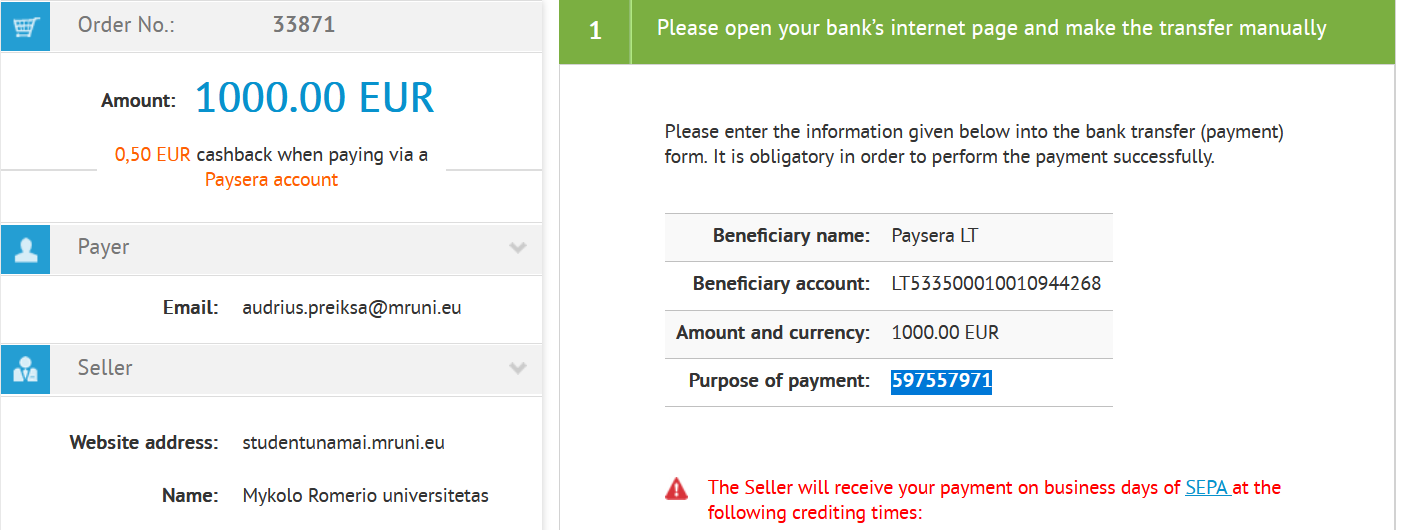 MRU Student house Administration
MAKING FIRST MANUAL TRANSFER
When you reach payment part in MRU Student house reservation/ payment system and choose Revolut option you will see this window:
IN YOUR PAYMENT YOU MUST DELETE: “Sent from Revolut”

Then enter your Purpose of payment instead

IMPORTANT: each payment has a different number, check here before making your payment.
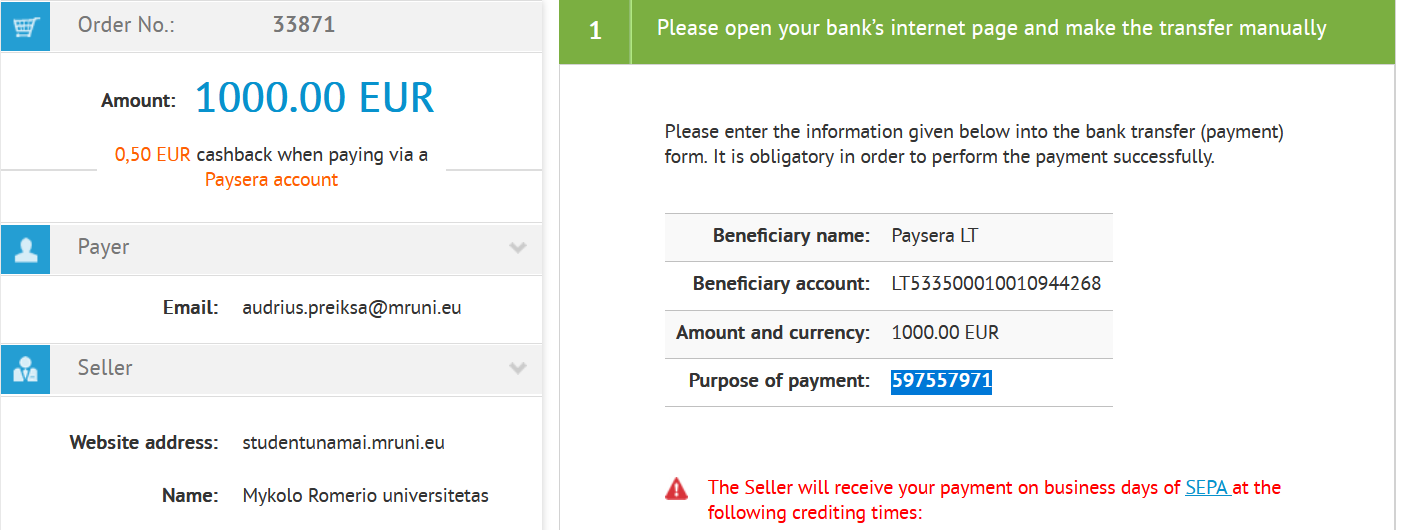 MRU Student house Administration
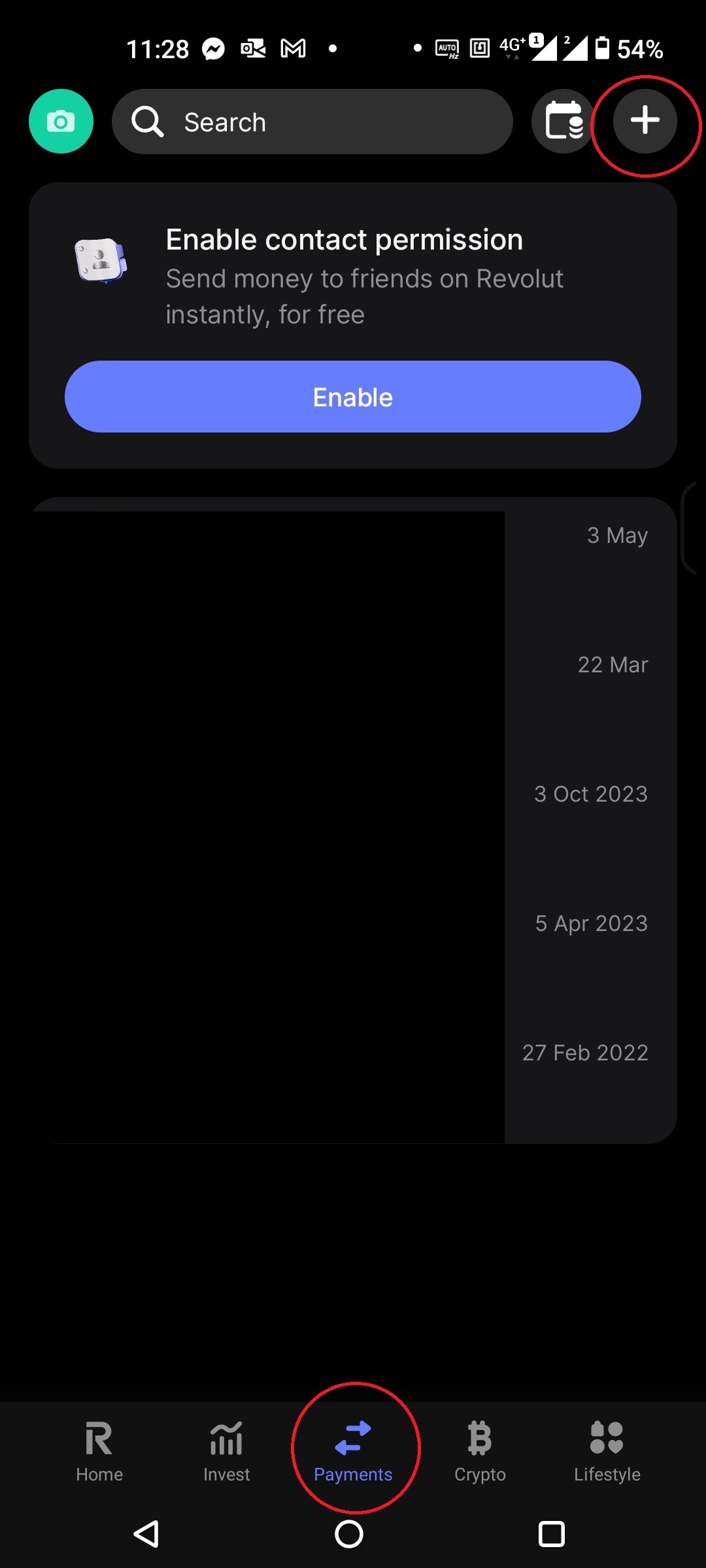 OPEN REVOLUT app IN YOUR PHONE
MRU Student house Administration
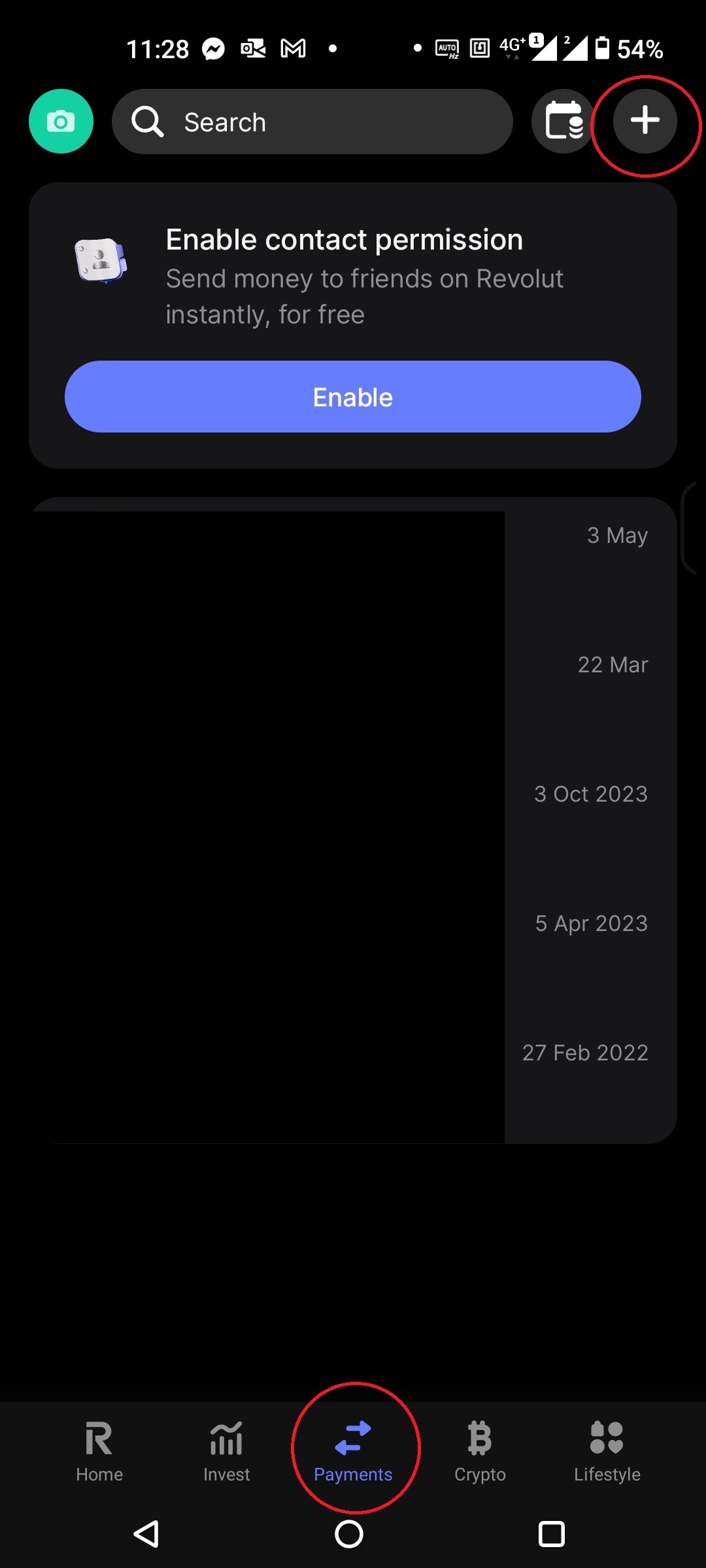 OPEN REVOLUT app IN YOUR PHONE
Click on “Payments”
MRU Student house Administration
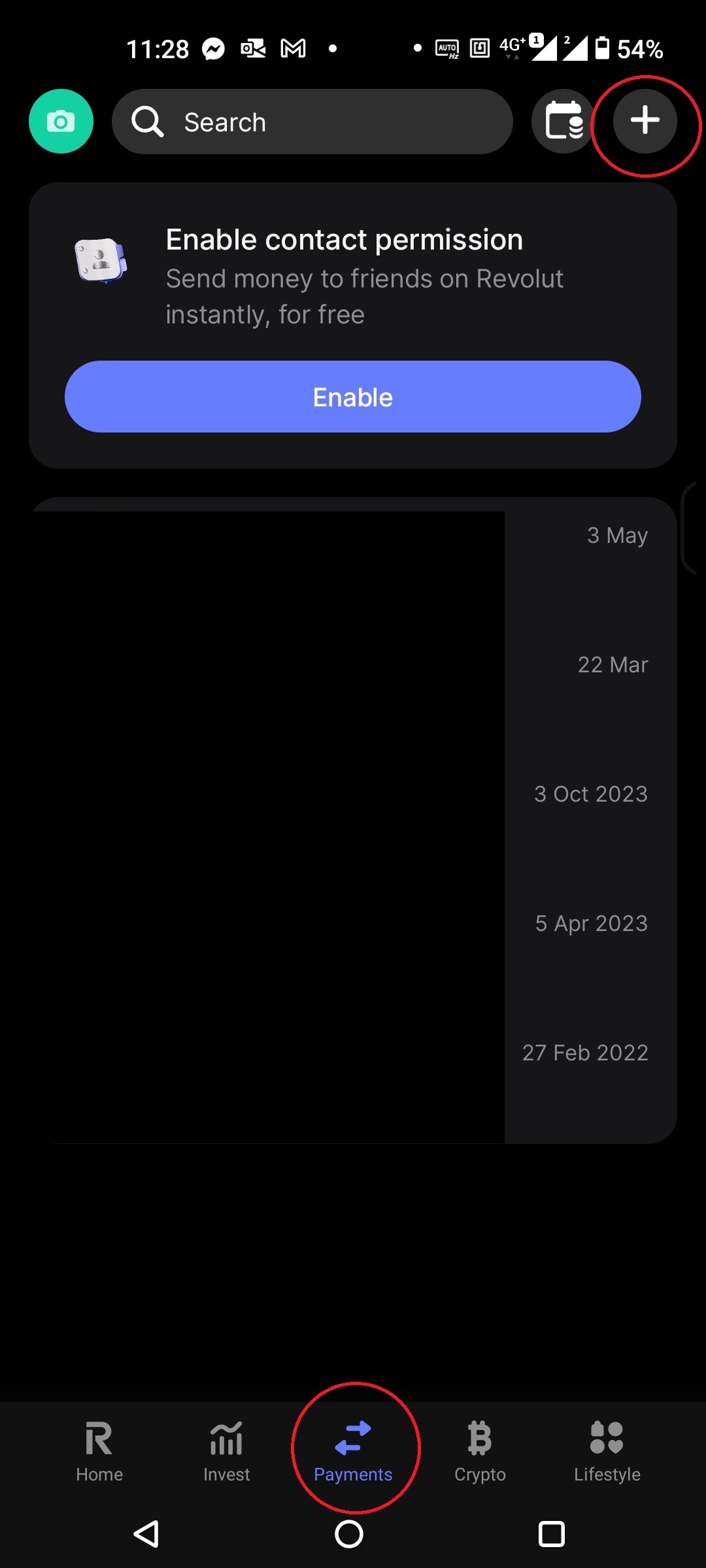 OPEN REVOLUT app IN YOUR PHONE
Click on “+”
To add “New transfer”
MRU Student house Administration
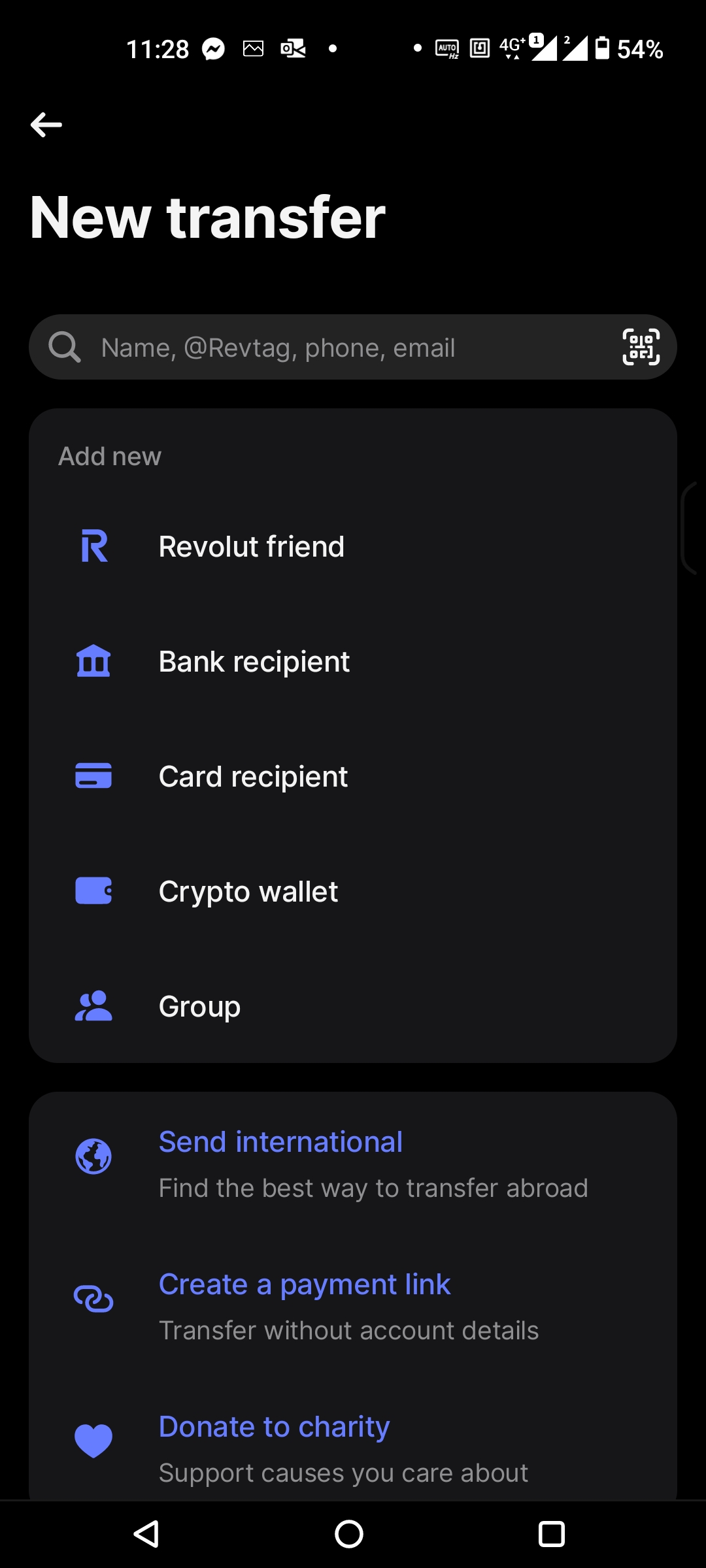 IN New Transfer 
Choose “Bank recipient”
MRU Student house Administration
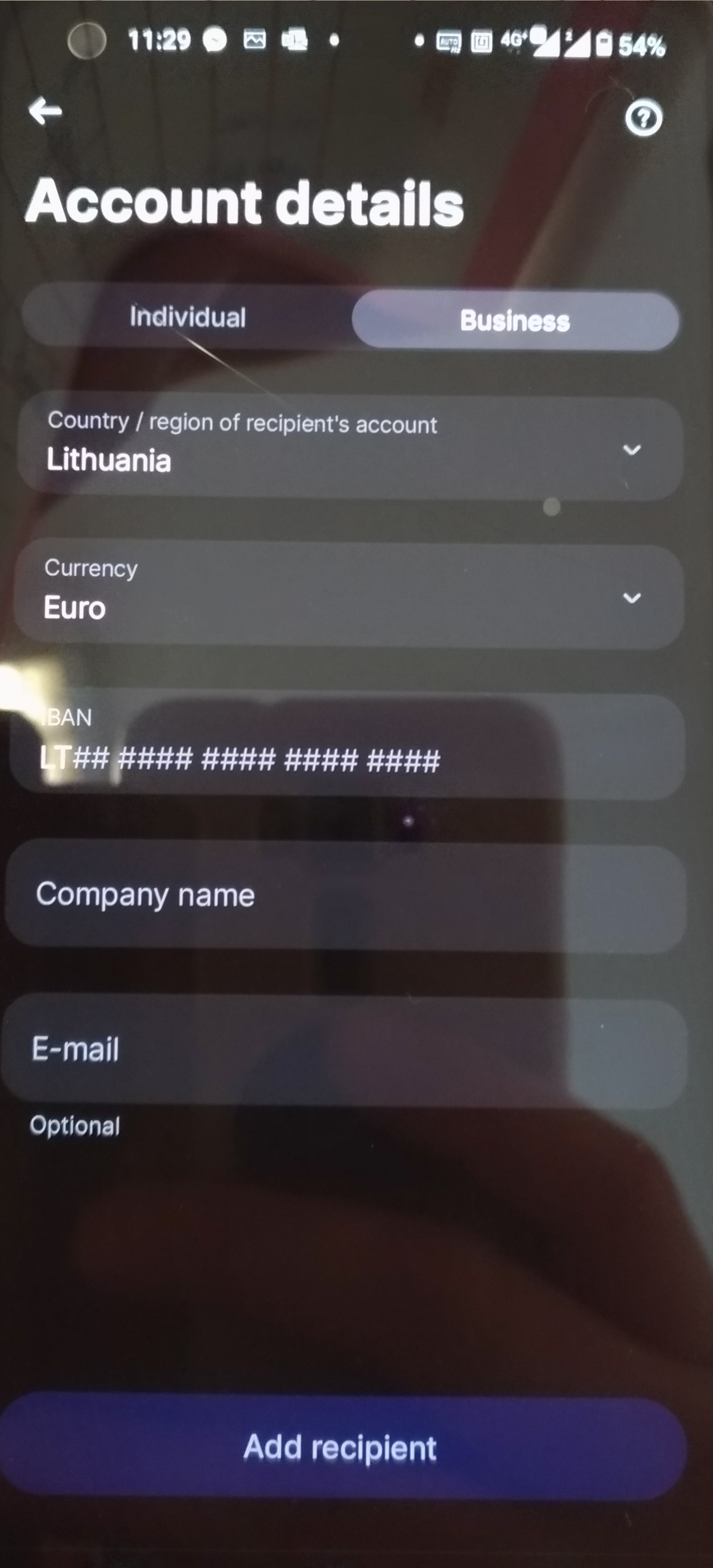 IN “Account details”
choose “Business”
MRU Student house Administration
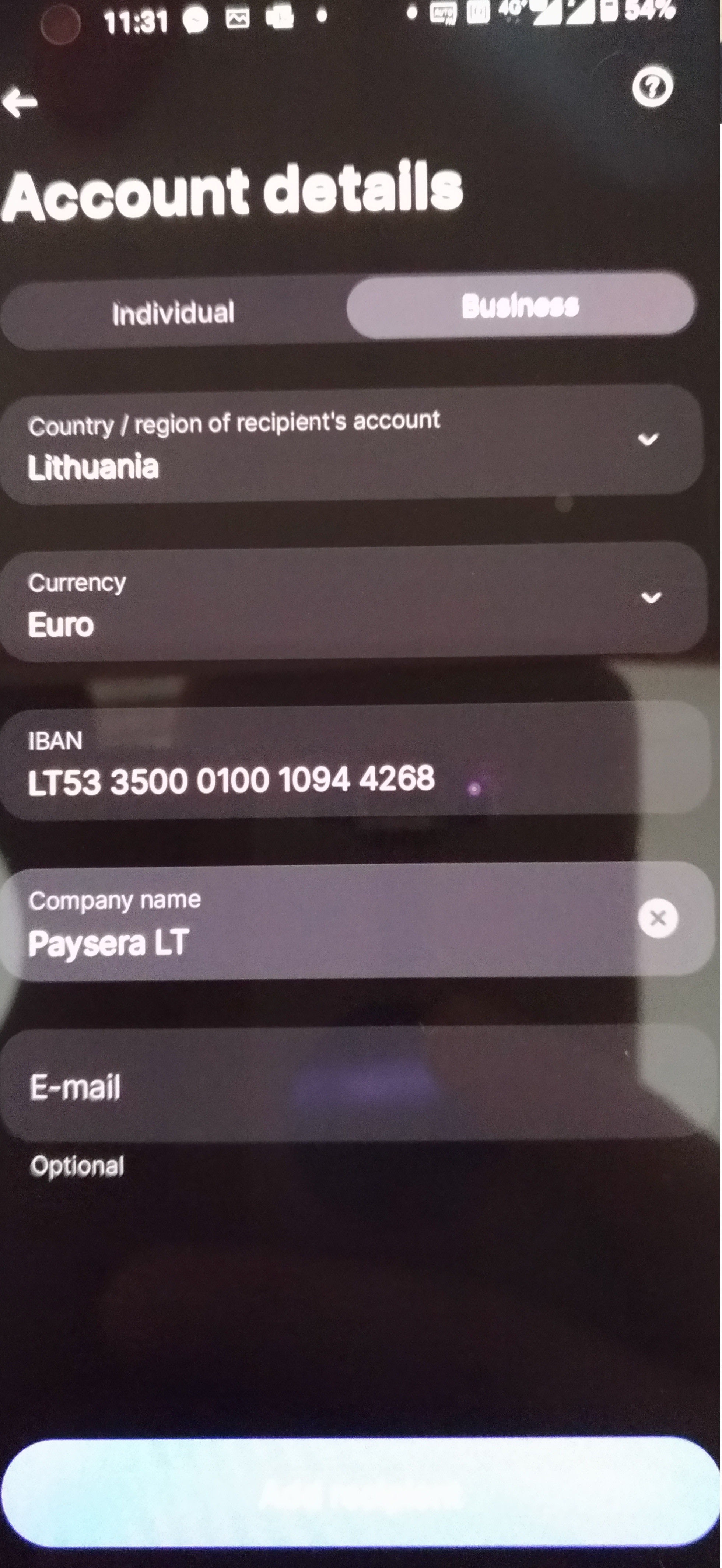 IN “Account details”
Now fill IBAN from payment page
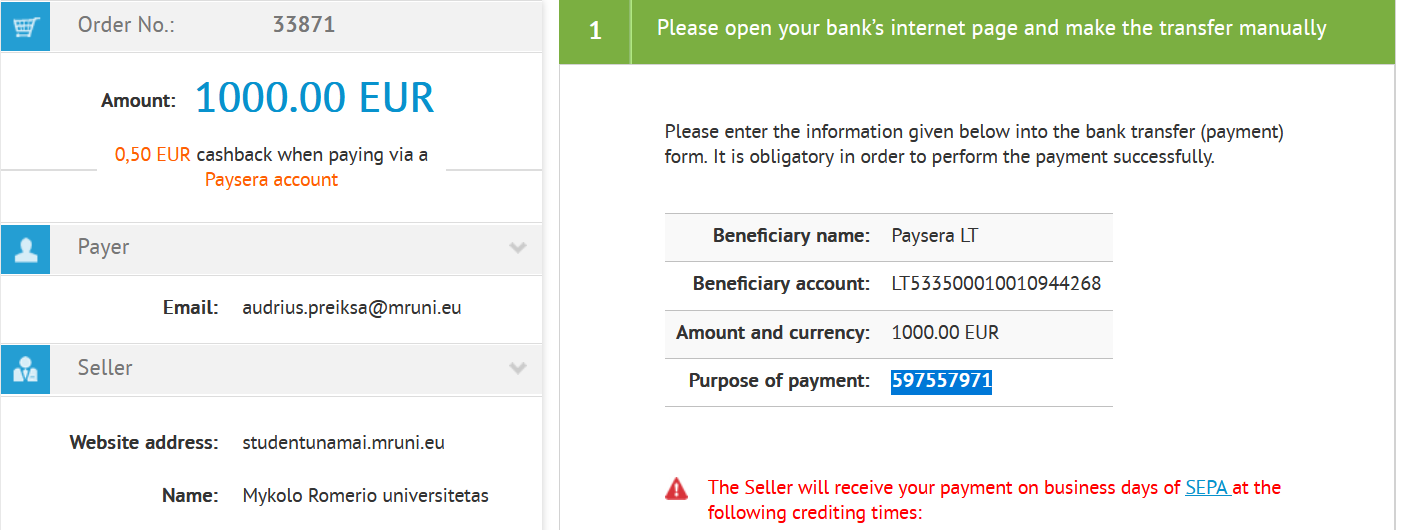 MRU Student house Administration
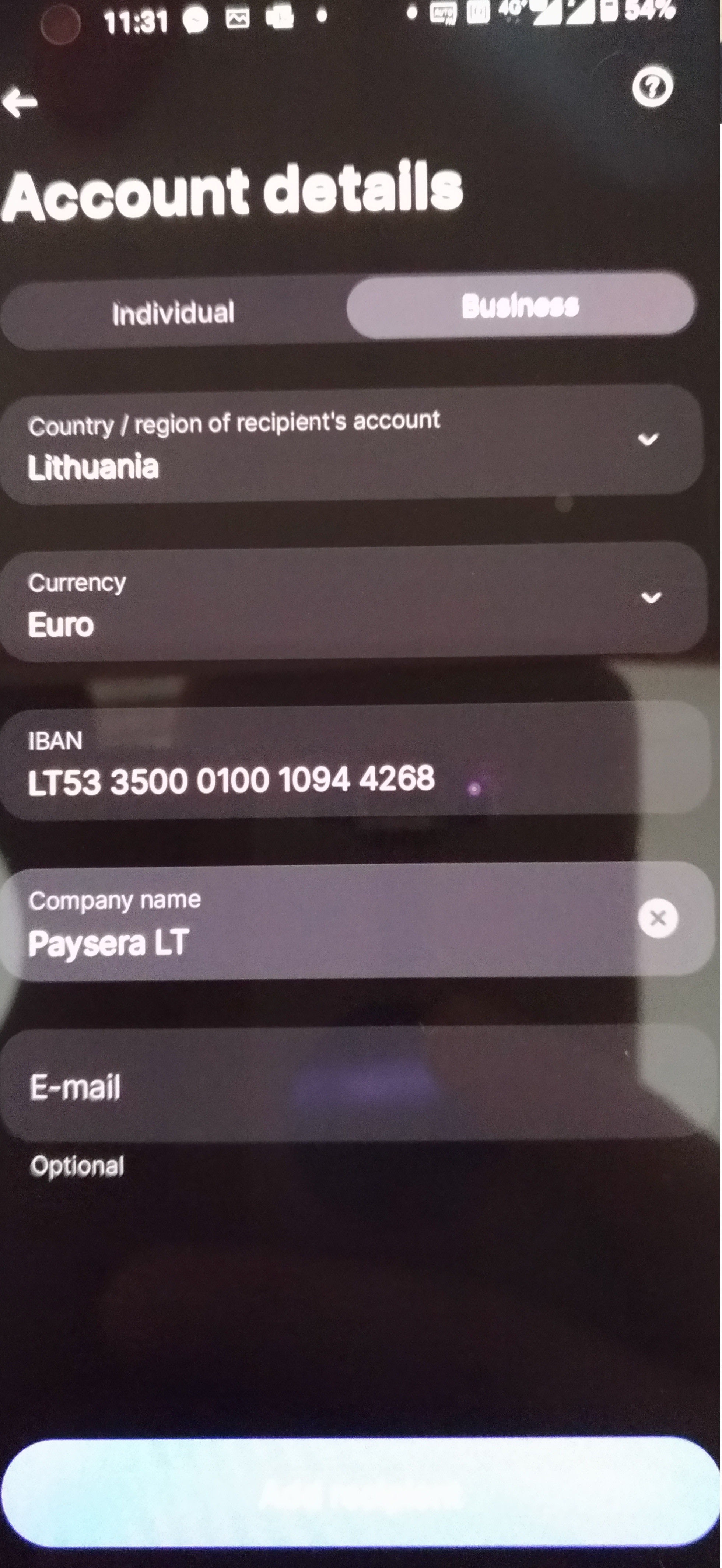 IN “Account details”
Now fill “Company name” from payment page
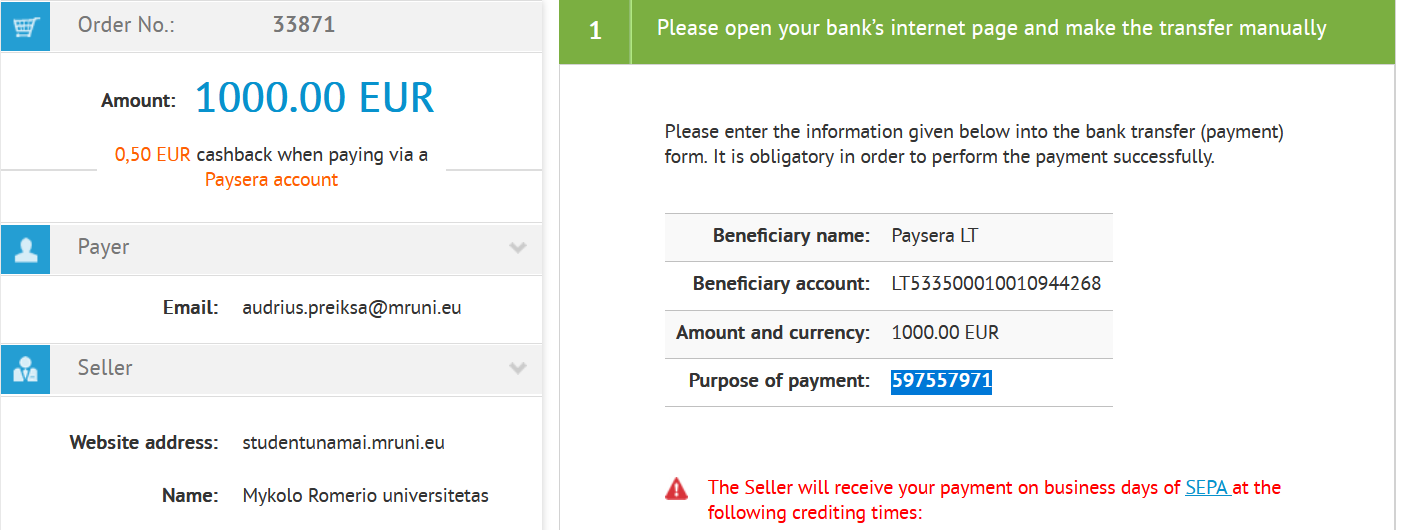 MRU Student house Administration
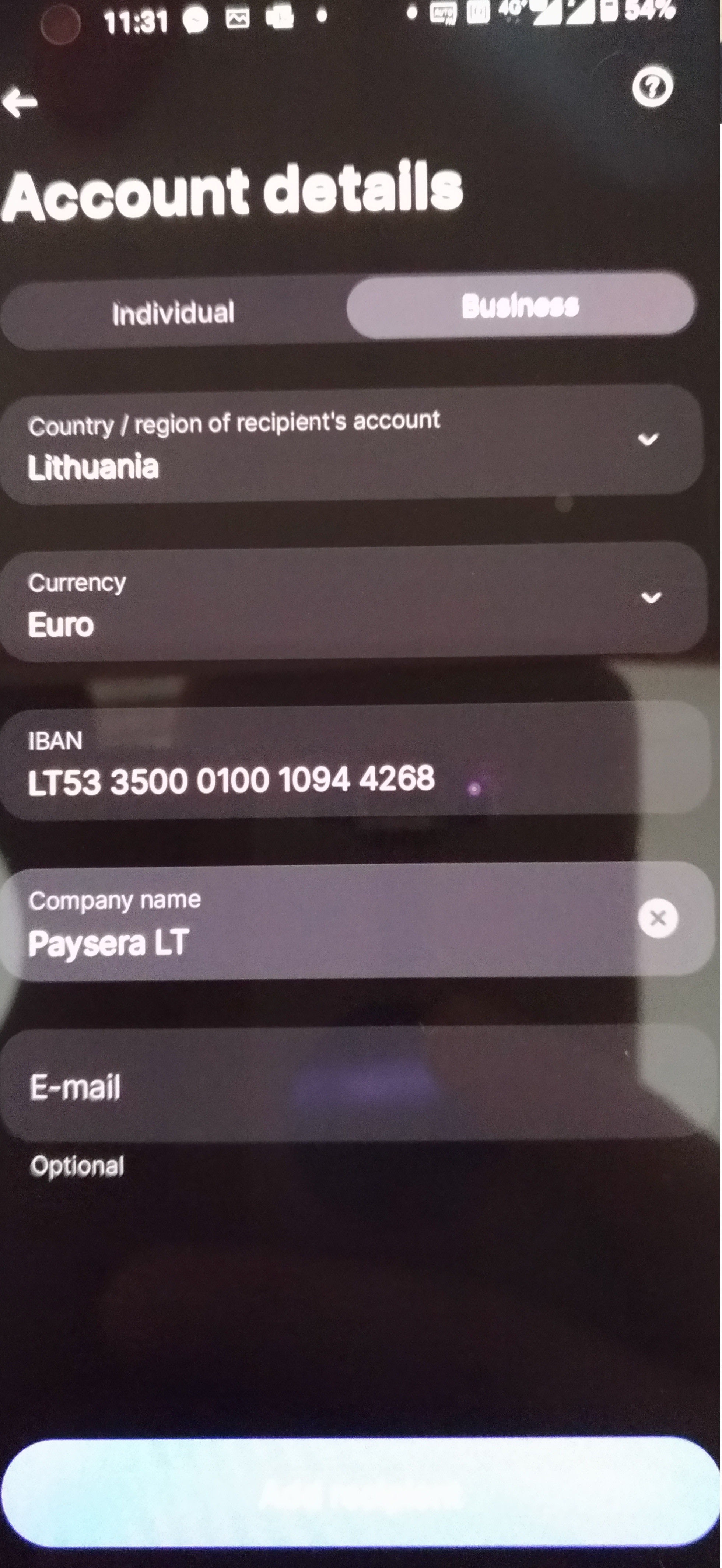 IN “Account details”
CLICK on “Add recipient” button
MRU Student house Administration
Add recipient
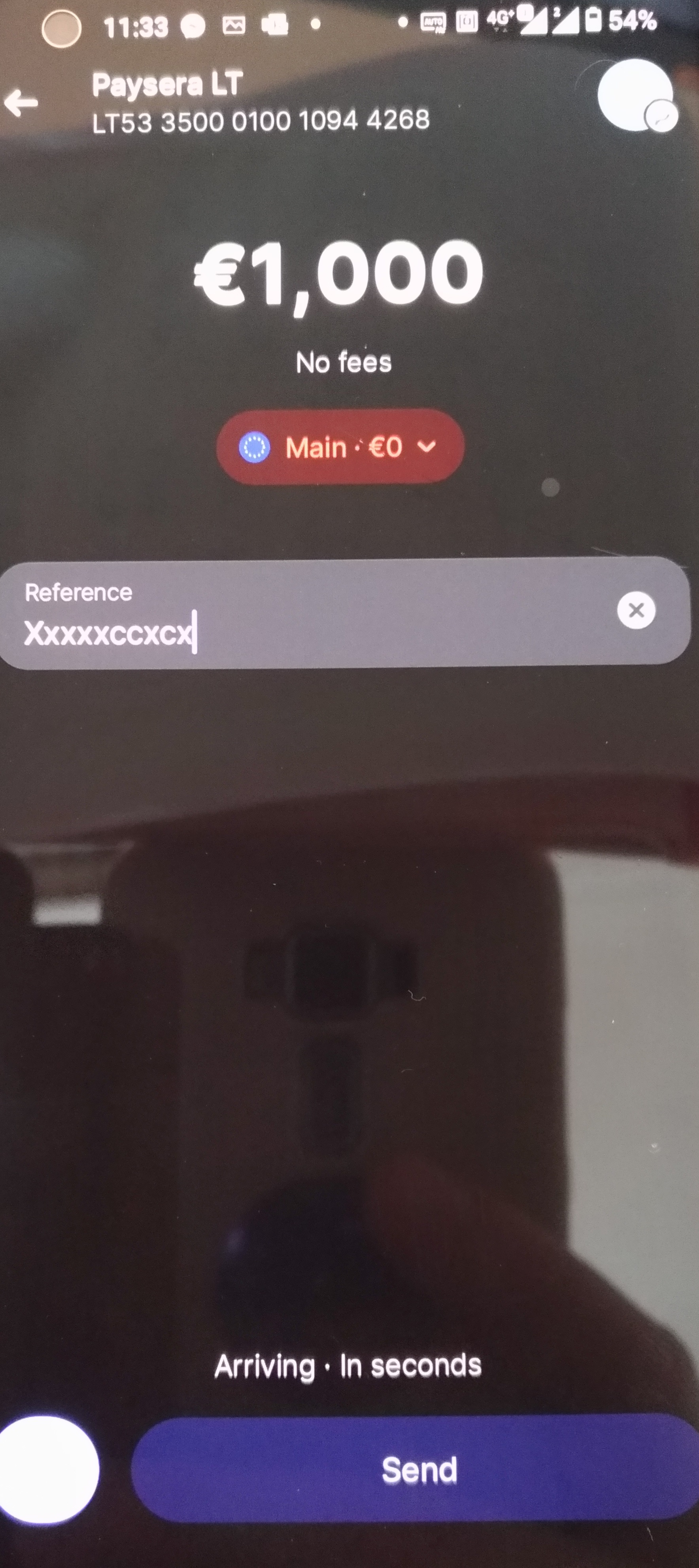 IN This new window you will need to add correct “Amount” form payment page
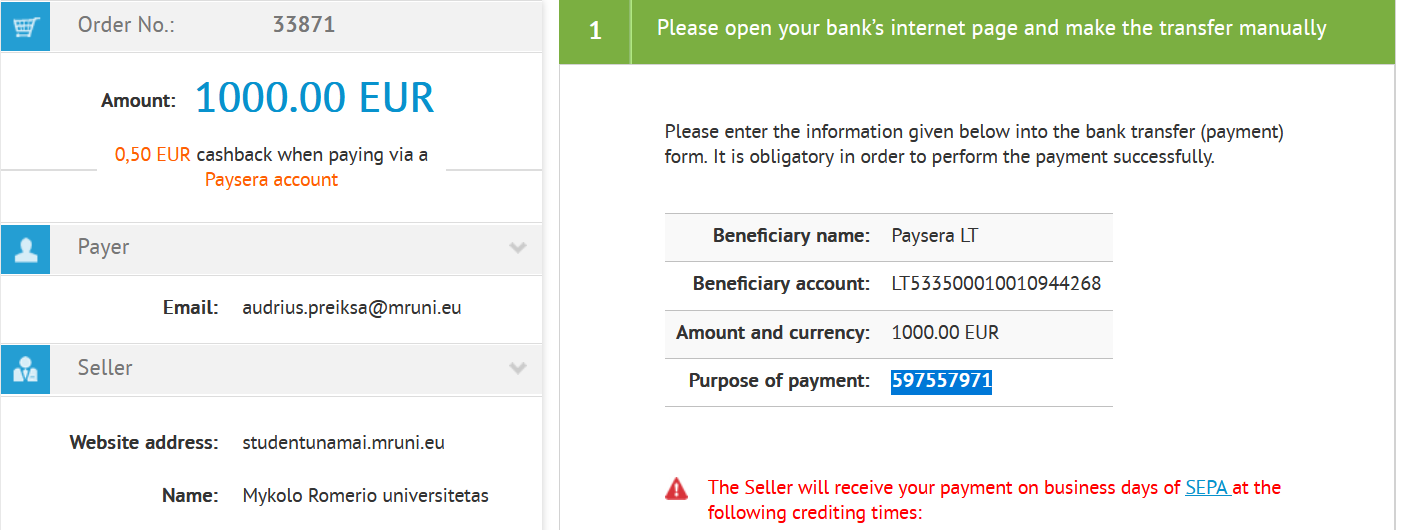 MRU Student house Administration
Add recipient
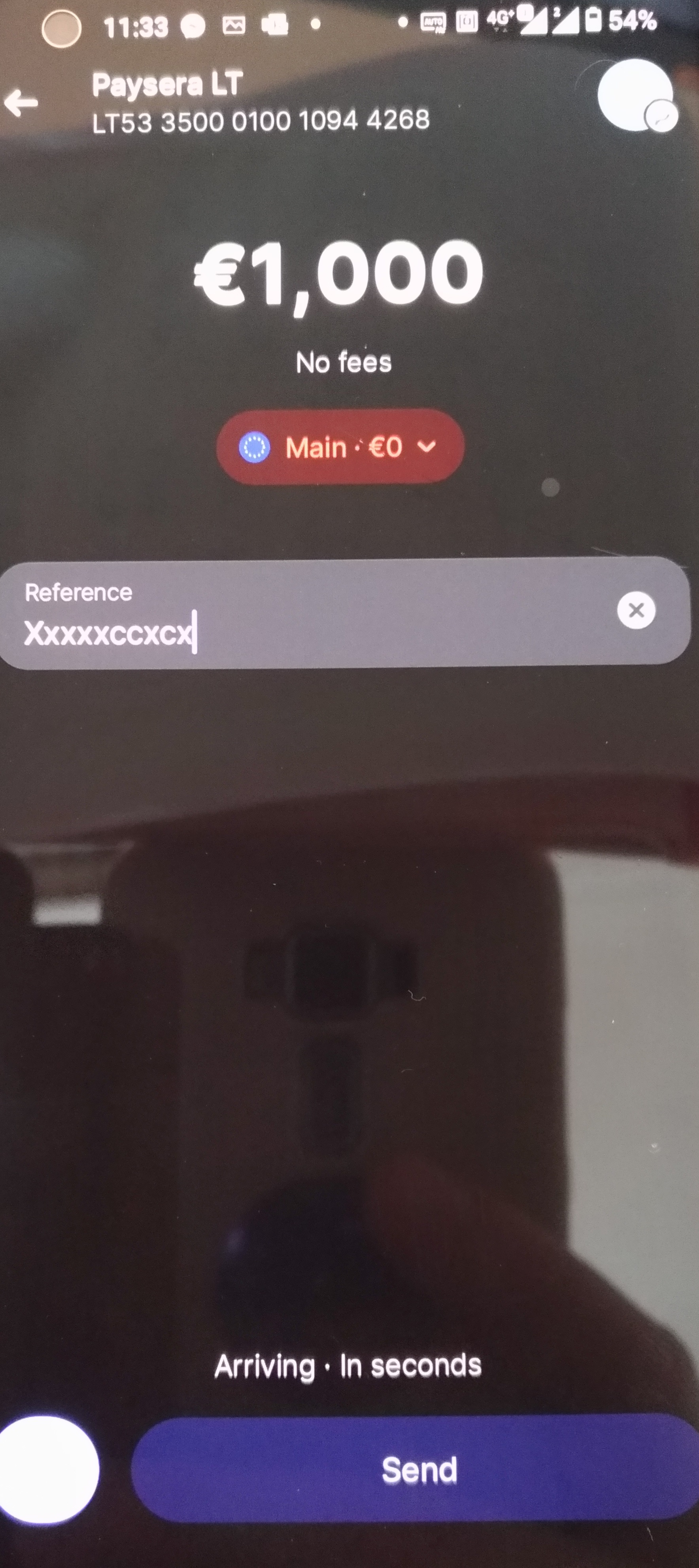 ADD correct “Purpose of payment”
IN YOUR PAYMENT YOU MUST DELETE: “Sent from Revolut”
Then enter your Purpose of payment instead
IMPORTANT: each payment has a different number, check here before making your payment.
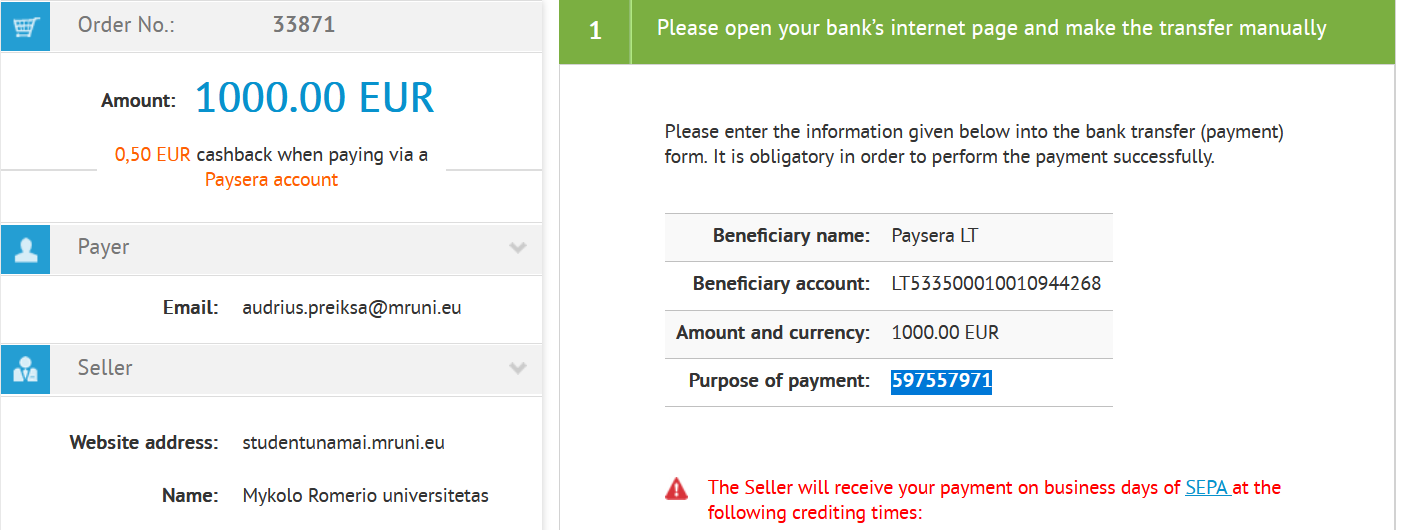 MRU Student house Administration
Add recipient
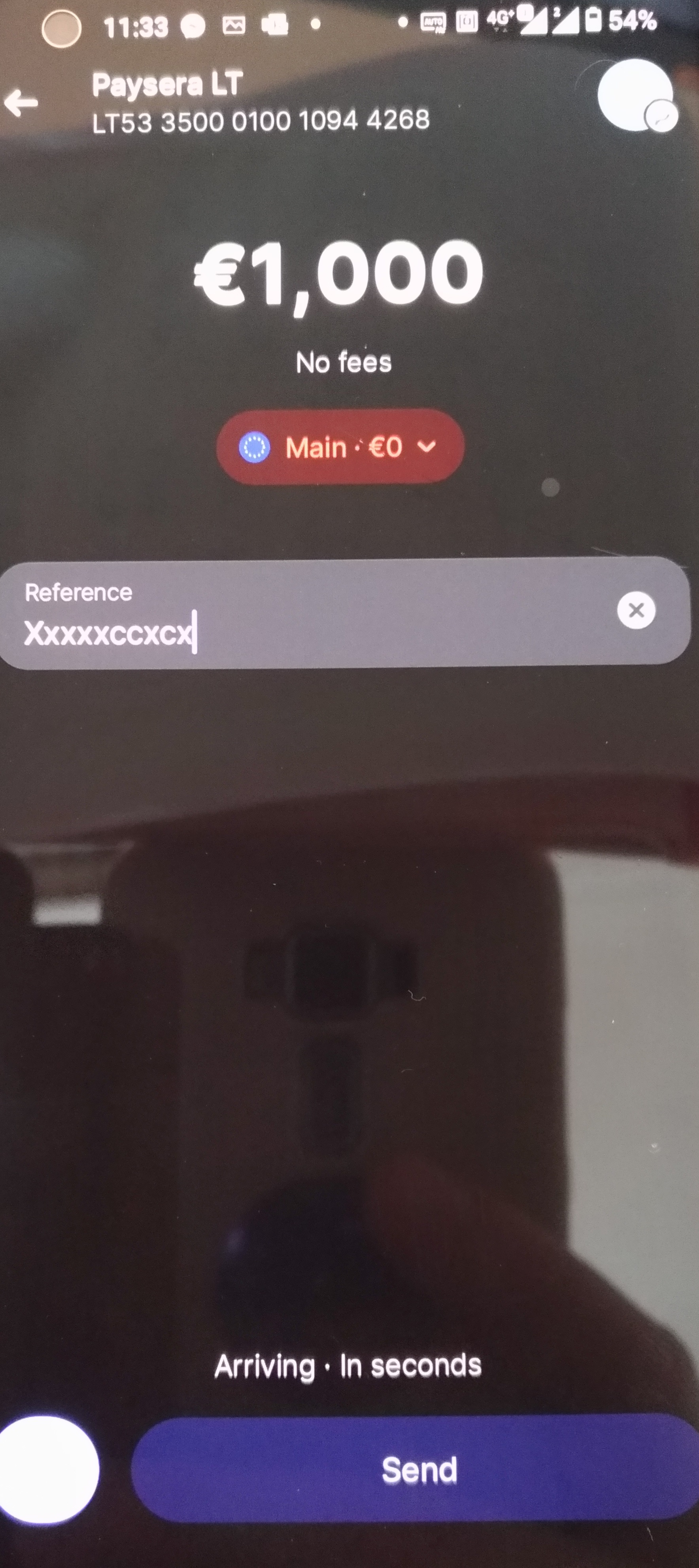 CLICK SEND


DONE
MRU Student house Administration
Add recipient
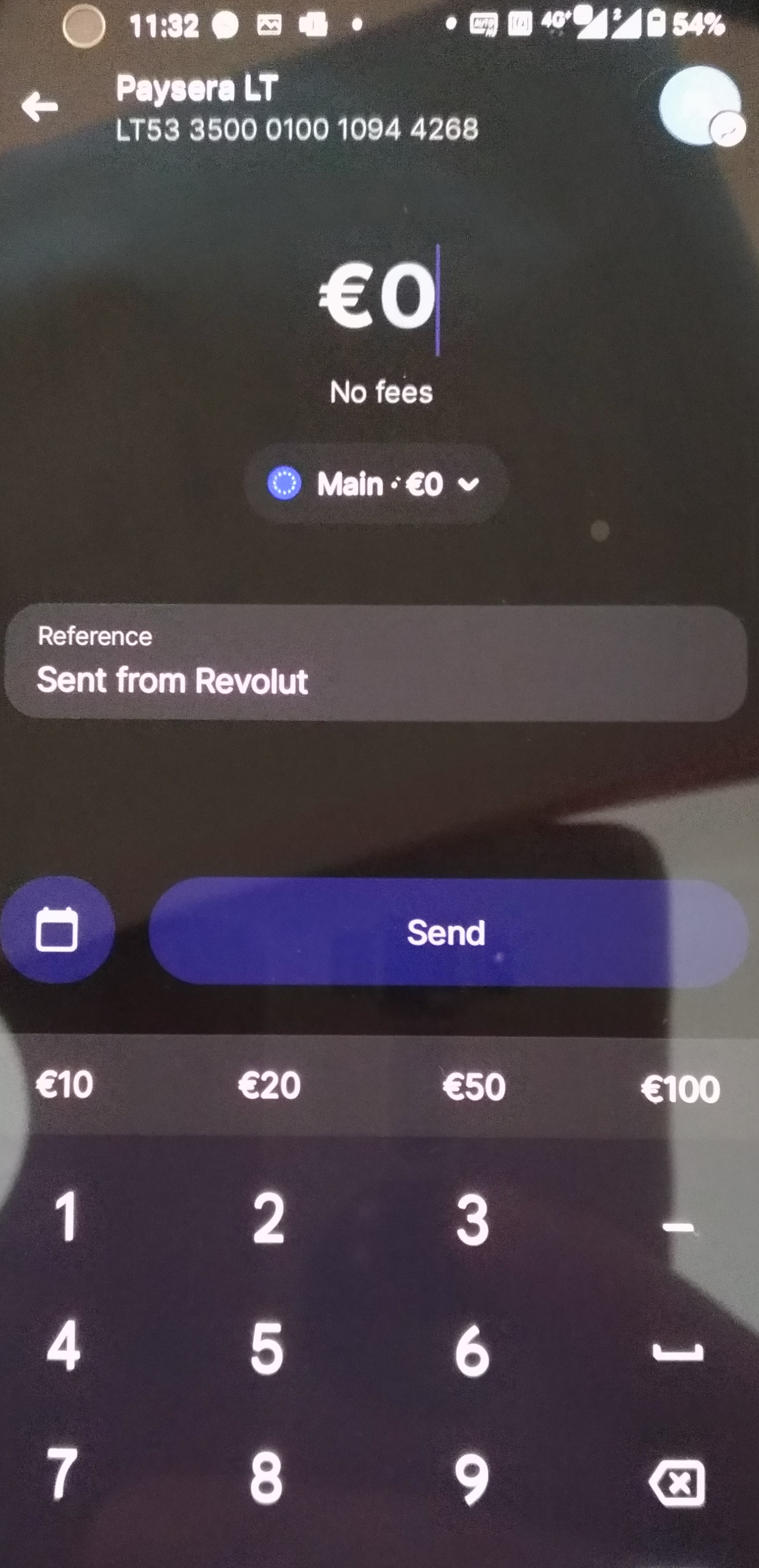 Next time you are paying
1. Open payment page, choose “Revolut”, it will make you new “Purpose of payment”
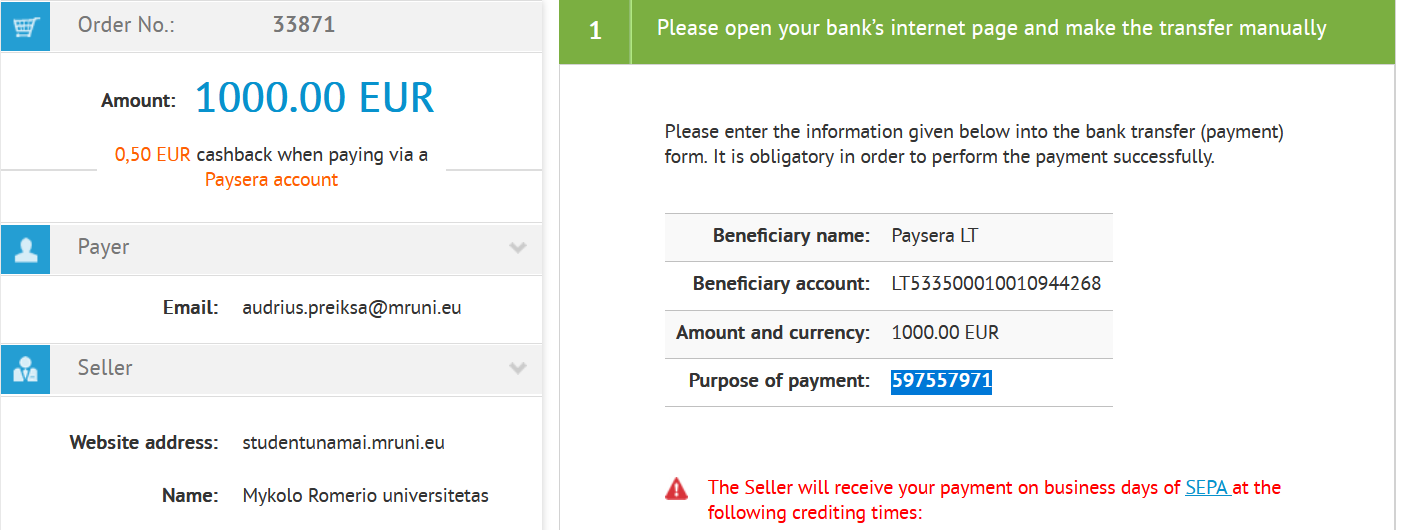 2. Open “Revolut” app
3. Select “Transfers”
4. Choose “Paysera”
5. Change amount to correct one form payment page
6. Delete “Sent form Revolut”
7. Input “Purpose of payment” from your new payment page and send, done.
MRU Student house Administration
Add recipient
Mykolas Romeris University
Ateities st. 20, Vilnius, LT-08303 Lithuania
www.mruni.eu